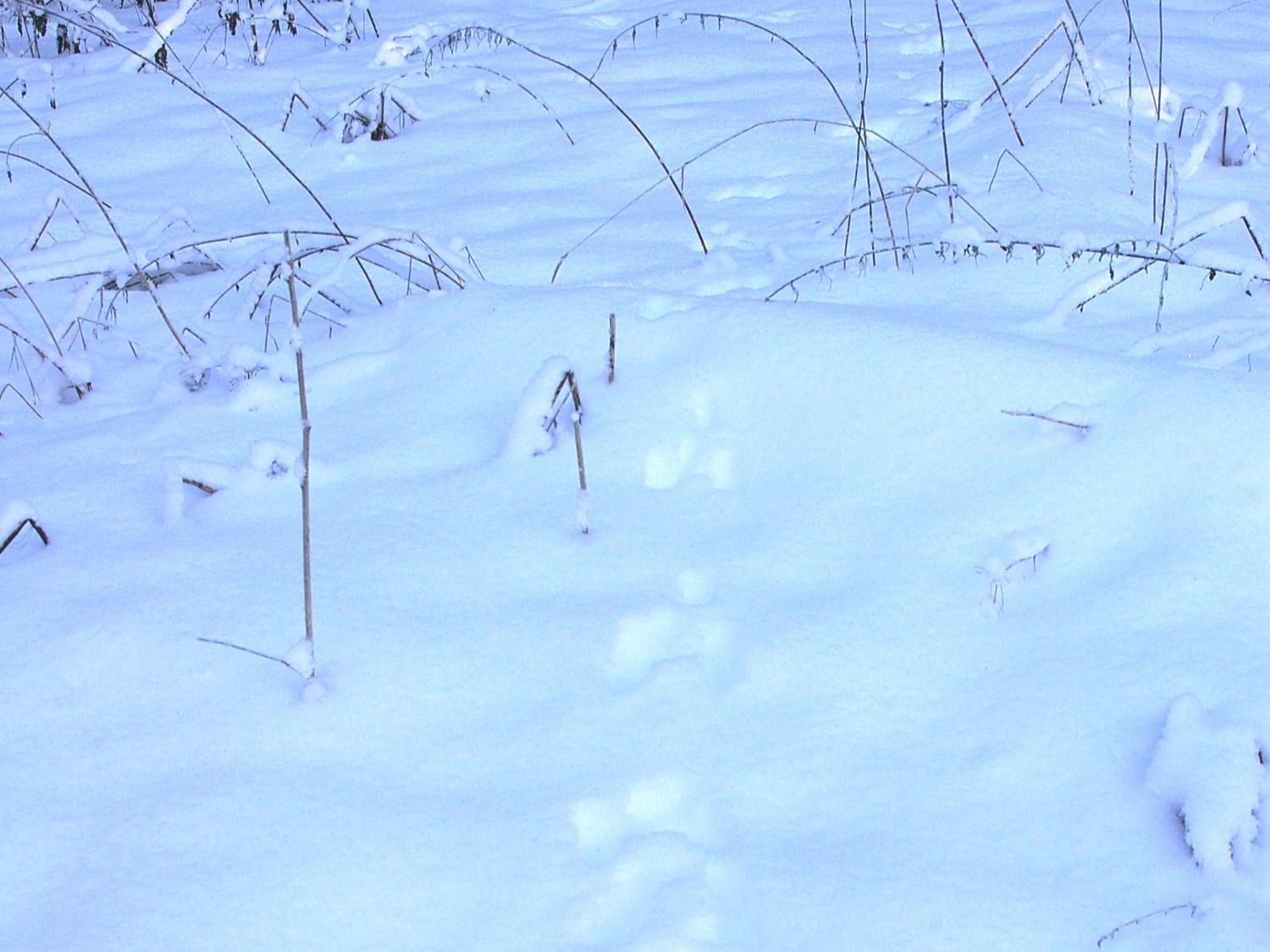 Зимняя экологическая школа «Хранители водно-болотных угодий – 2015»
Результаты зимнего учета следов животных на экологической тропе ЦЭП «Бакланово»
Евгений Заугольнов, ГБОУ «Лицей № 1557», Москва
Бакланово
4-9 января 2015 г.
Цель работы
Понять, какие дикие животные посещают территорию базы Бакланово зимой и сколько их
Методика
Маршрутно-окладной учет следов животных на замкнутом маршуте в двукратной последовательности: 

В первый день учета: 
пробное тропление,
Регистрация визуальных встреч, свежих следов и затирка всех следов на маршруте 

Во второй день учета:
регистрация свежих следов и визуальных встреч животных 

Обработка материала: 
Подсчет животных: 
вошедших в круг, 
вышедших из круга, 
оставшихся в круге 
Сравнение биотопов по встречаемости следов
Результаты
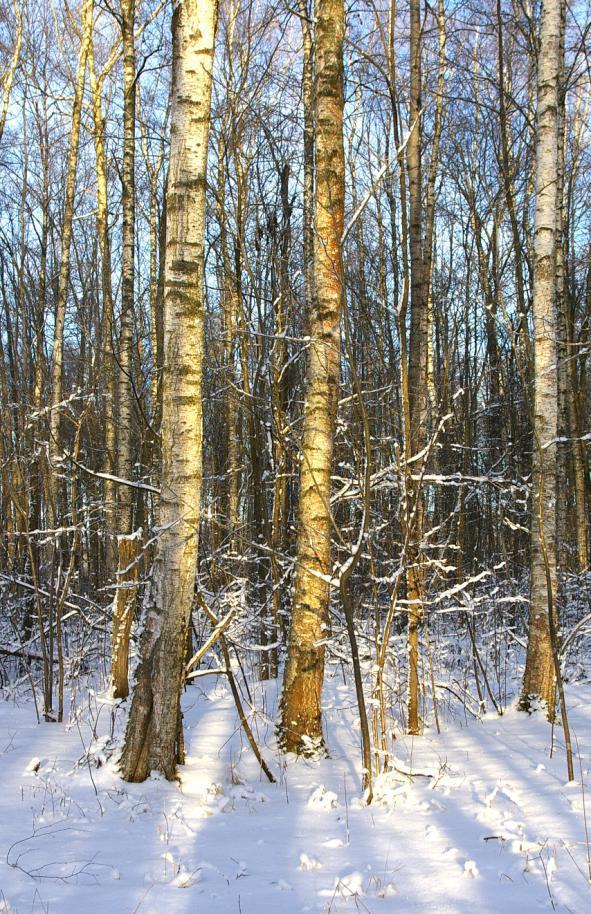 Выделены 3 биотопа: 
Береговая терраса с сосняком – черничником 
Влажный ольхово-берёзовый  средневозрастный лес 
Лиственный  черничный лес сложного состава
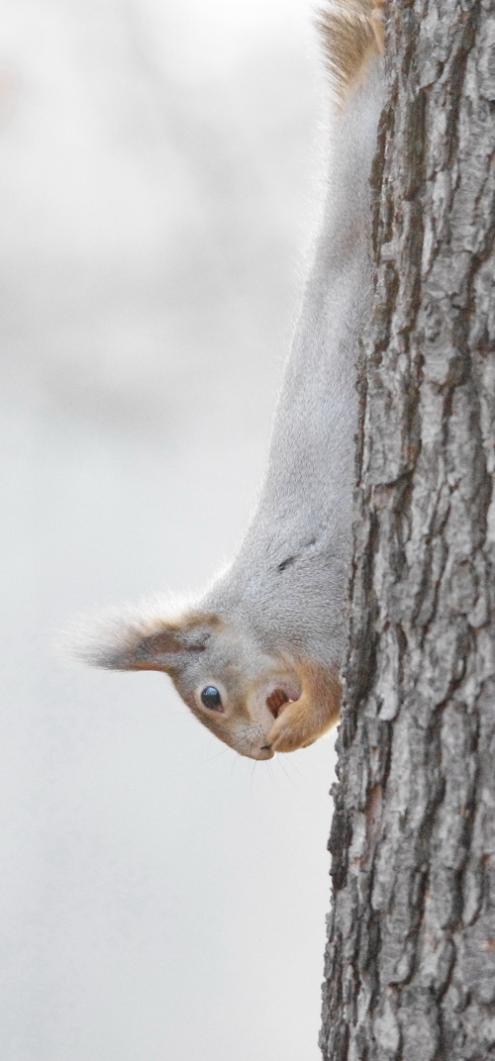 Виды животных, зарегистрированные на маршруте
Млекопитающие: 
Норка
Куница
Ласка
Заяц-беляк
Белка 
Полевки
Птицы: 
Большой пёстрый дятел
Сойка
Пухляк
Встречаемость следов
Распределение следов по биотопам
Результаты тропления:
Следы куницы и зайца пересекают учетный круг  (оклад) несколько раз, поэтому следов больше, чем животных
Размеры отпечатков лап на всех следах у куницы и зайца совпадают
Куница постоянно посещает помойку базы, к ней ведет торная тропа из её следов
Кроме куницы у помойки отмечен только единственный след ласки, которая быстро покинула это место
Выводы:
В районе экологической тропы в течении двух дней встречены следы 6 видов млекопитающих 
Наиболее часто следы встречаются в лиственном лесу – черничнике, наименее часто – в ольшанике
Территорию, ограниченную экологической тропой регулярно посещают 1 заяц и 1 куница
Для оценки численности других млекопитающих собрано недостаточно данных
Куница живет неподалёку от помойки базы, считает ее своей территорией и не допускает туда других хищников
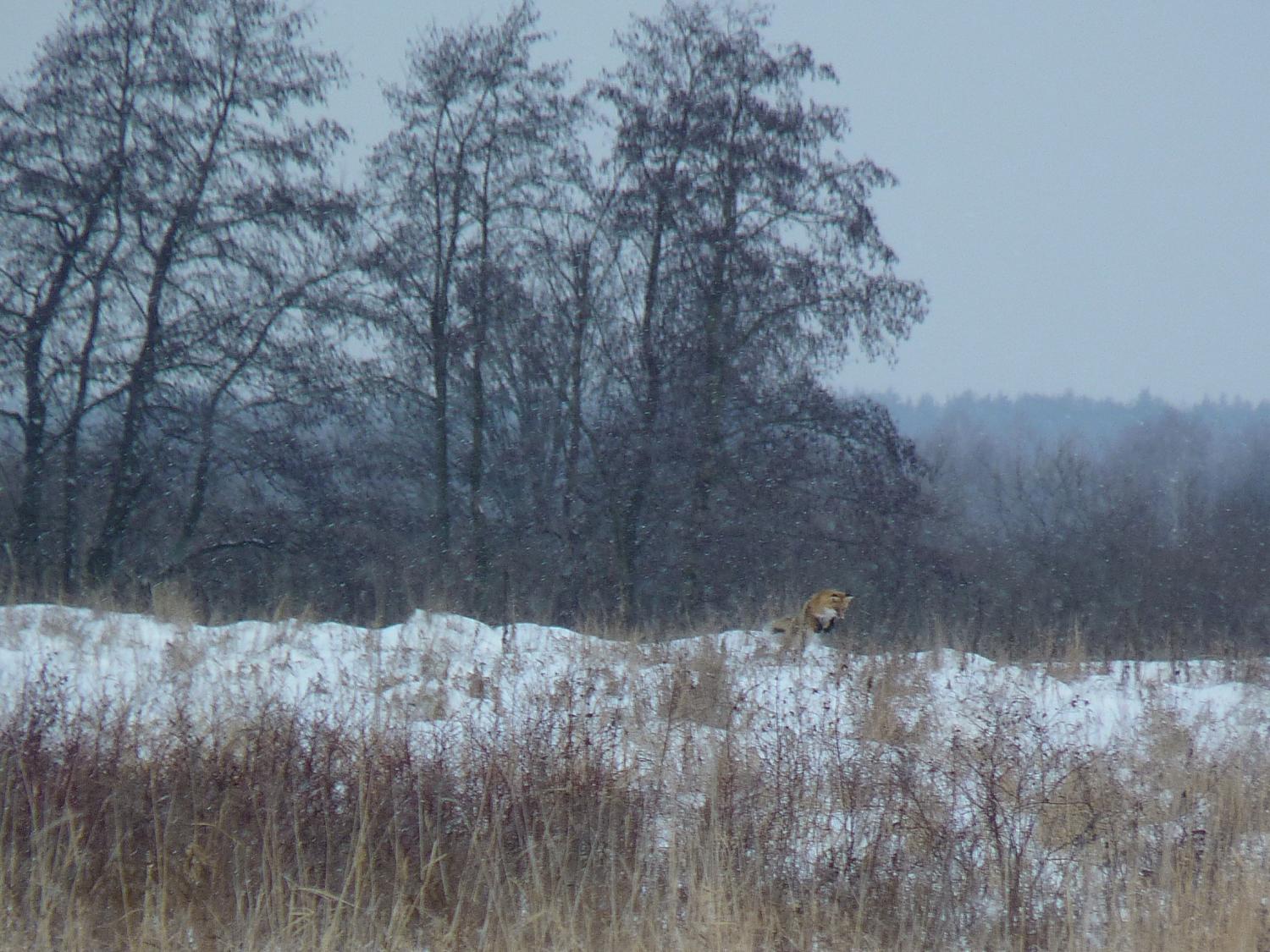 Спасибо за внимание!